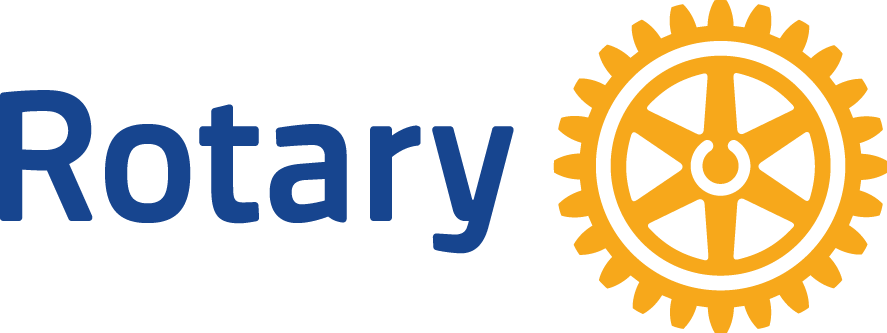 PETS D4140Membresía
León, Gto. Febrero 2024
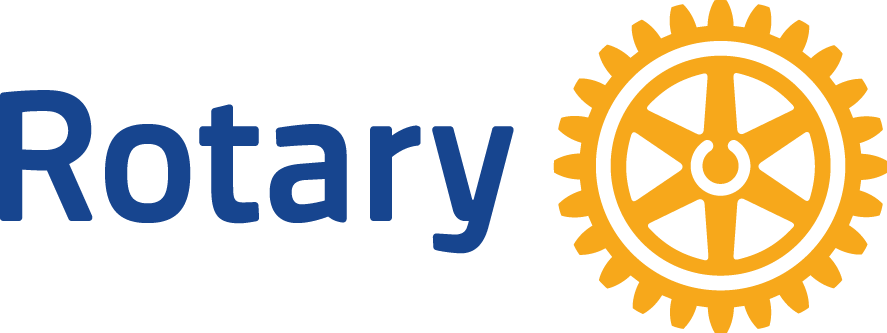 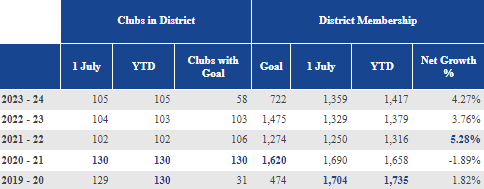 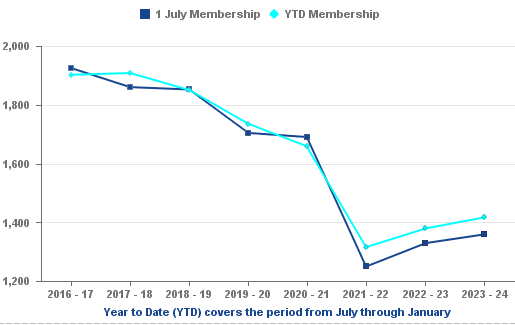 [Speaker Notes: Si algo está funcionando…sigan haciéndolo
Establecimiento de metas]
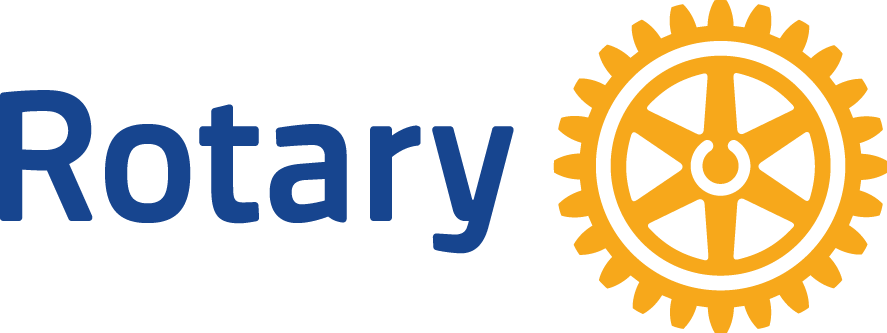 Radiografía de membresía del Distrito
41 Clubes mantienen su membresía del 1ero de julio
30 Clubes han perdido socios
34 Clubes han incrementado socios

44 Clubes tienen 0-10 socios 
52 clubes tienen 11-25 socios
9 Clubes tienen 26-50 socios
Aumento neto de 58 socios
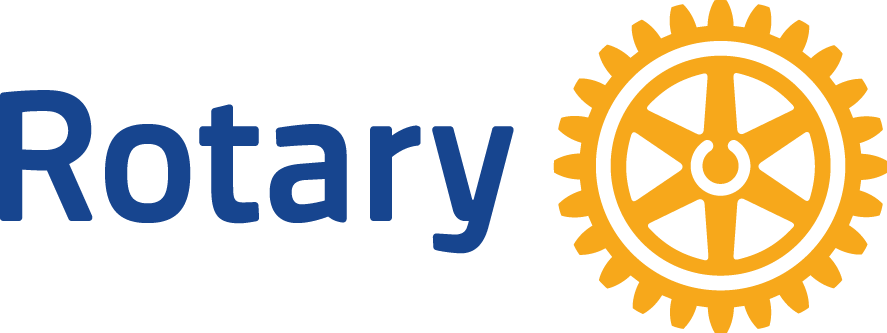 Principales Retos
Caída de diciembre y junio
Salida de socios en menos de tres años (expectativas no alcanzadas)
Resistencia al cambio/ Brecha generacional
Bajo nivel de compromiso 
No tener dirección/ objetivo/ aspiración
Otros….
https://www.youtube.com/watch?v=GaU8ngstOS8
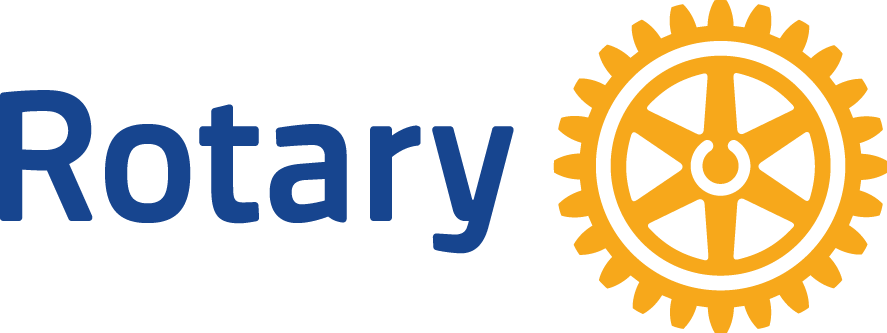 Conservación de socios
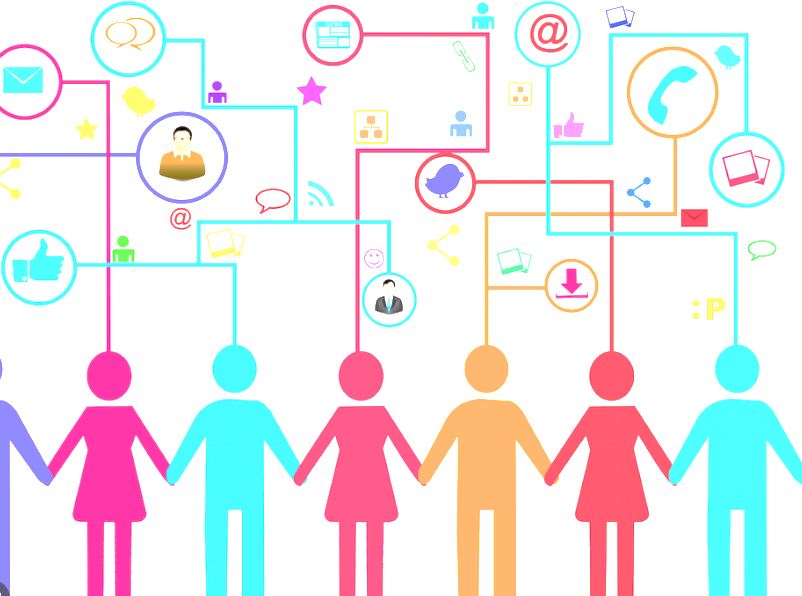 Experiencia brindada
Involucramiento de socios
Seguimiento
Agrupaciones de Rotary
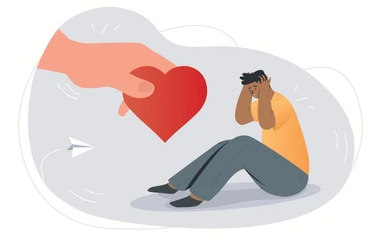 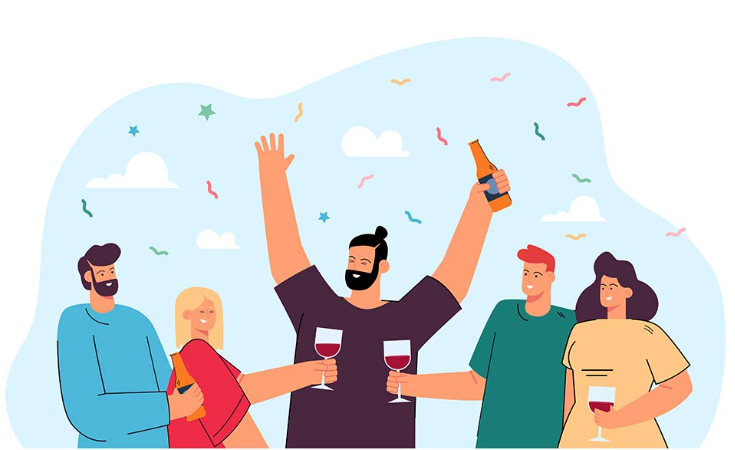 Atracción de nuevos socios
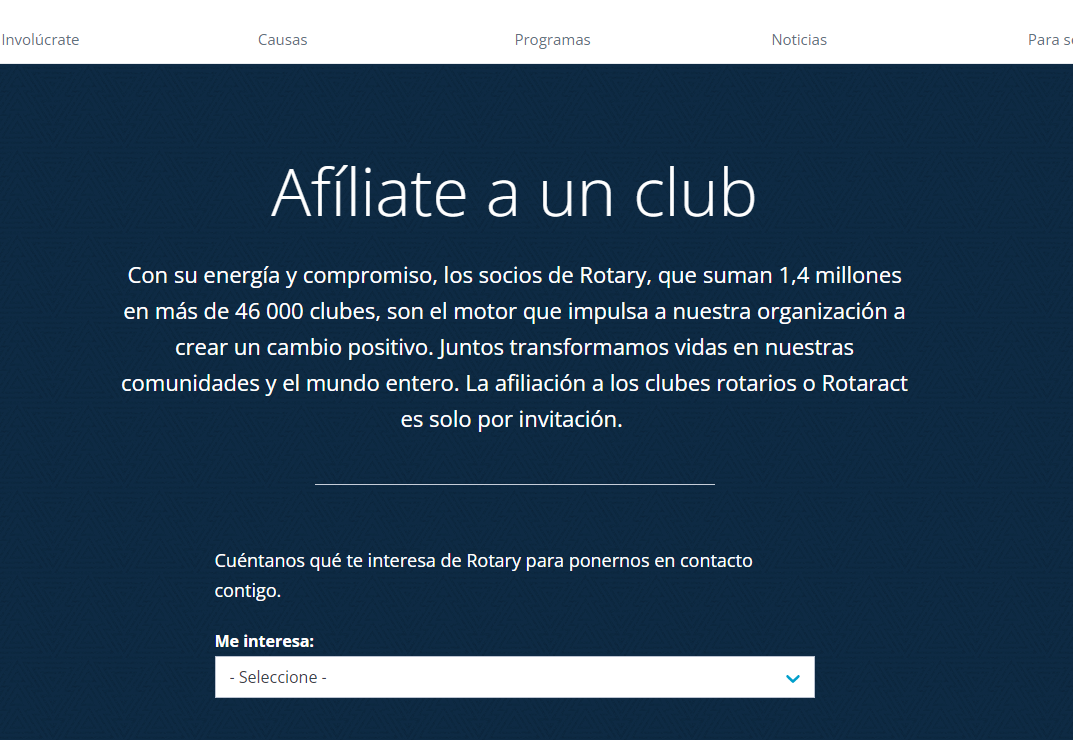 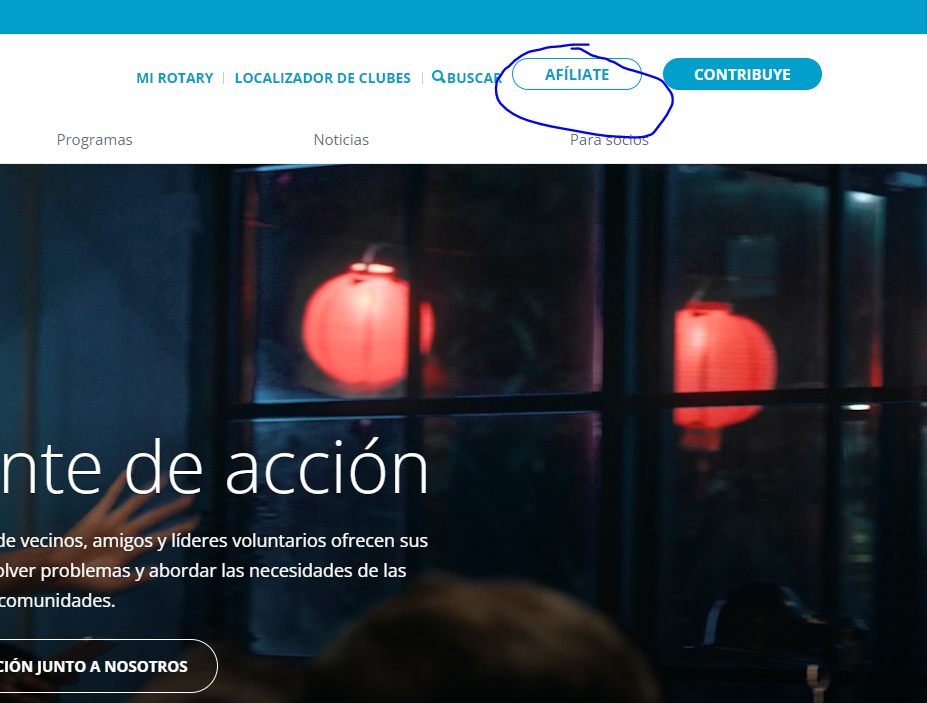 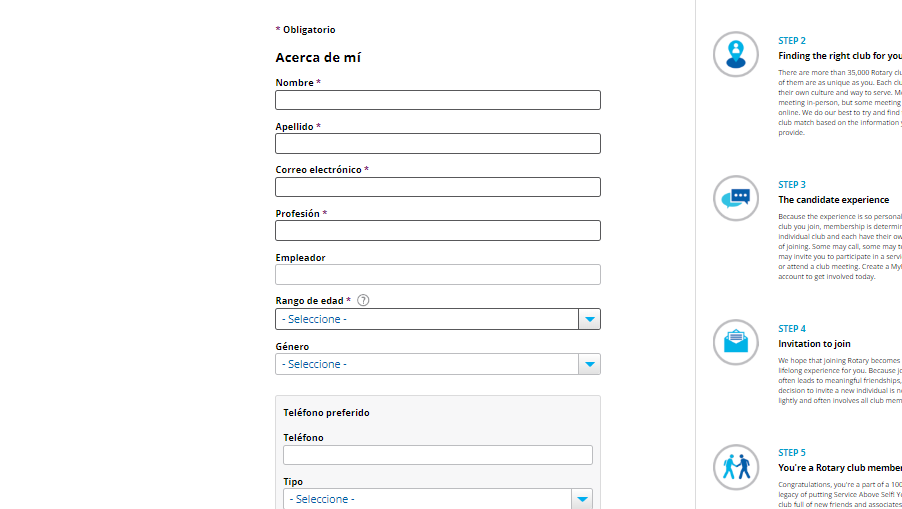 Eventos de captación de socios
Redes sociales 
Invitación ex becarios/ jóvenes de intercambio /Rotaract
Mentoría/ Seguimiento
Nota: Definir proceso de ingreso/ perfil de socio deseado/ Casa lista
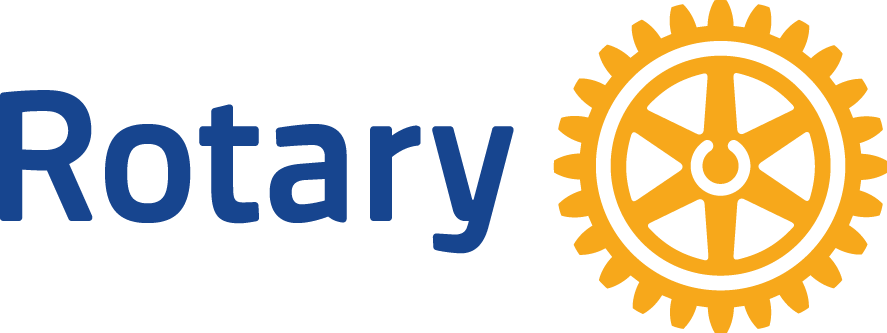 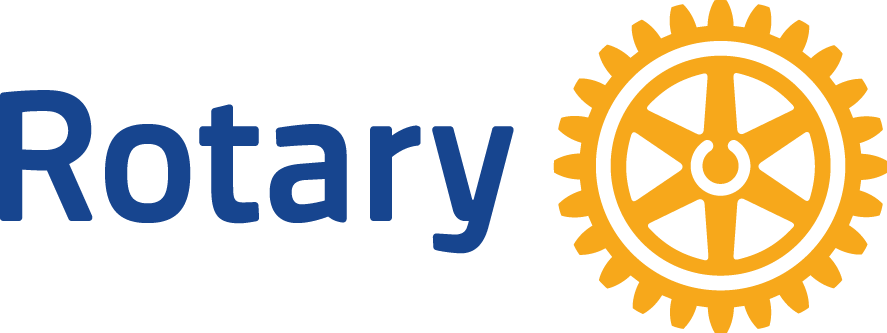 Creación de nuevos clubes
Clubes con causa/ Comunidad
Conversión de clubes (Rotaract-Satélite-Rotario)
Seguimiento
[Speaker Notes: No impongan/ Propongan
Encuentros]
Recursos
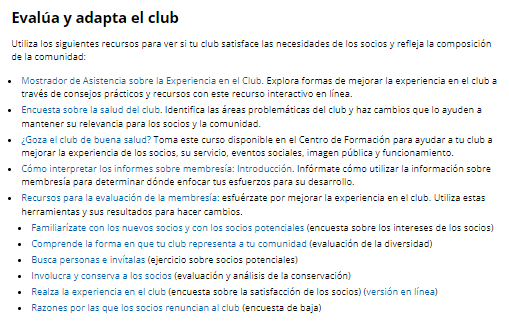 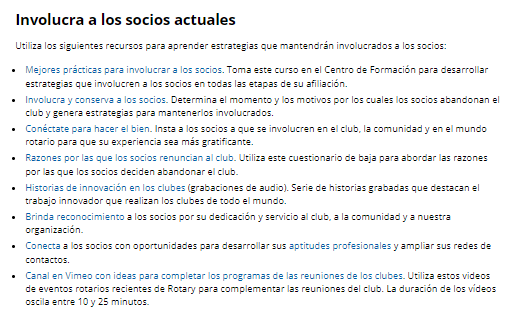 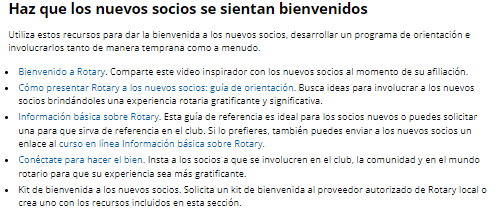 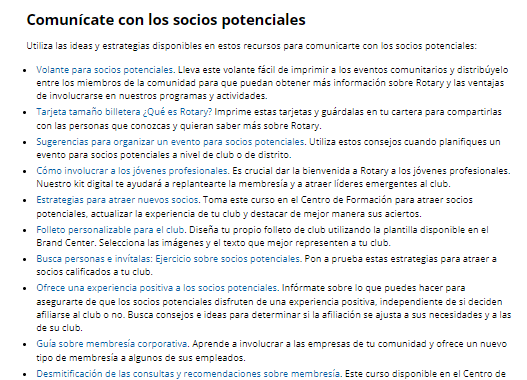 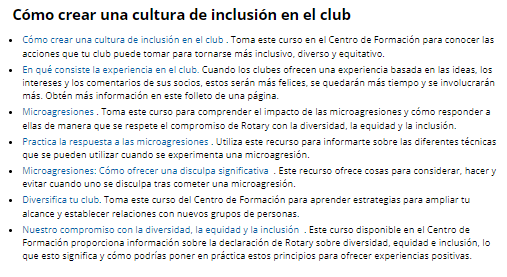 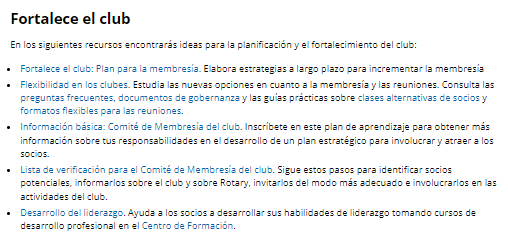 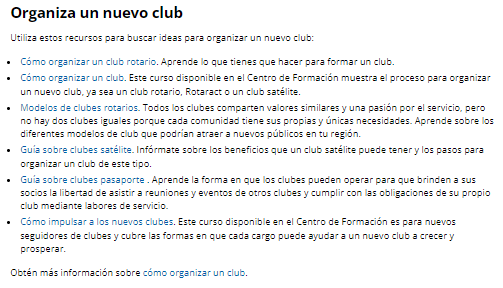 Página web 
Equipo de la coordinación
Equipo Distrital
Reportes
Un servidor
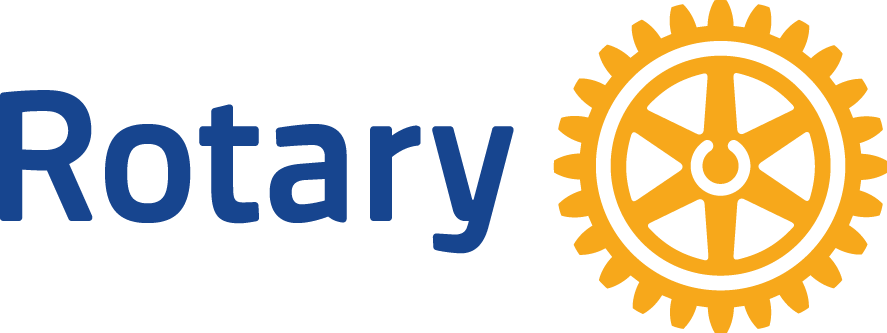 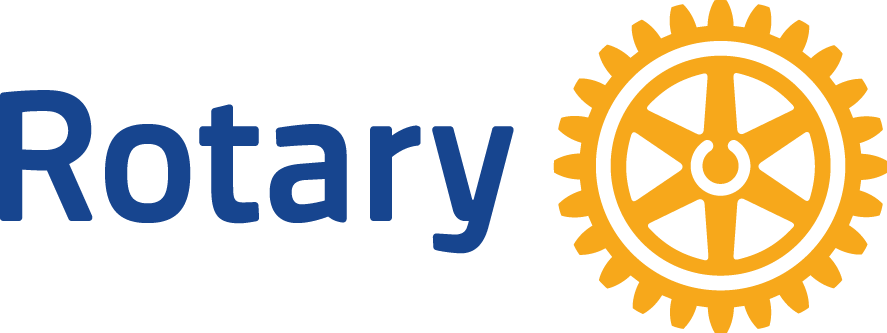 Propuestas
Midan la satisfacción de los socios/ Encuestas
Seguimiento a nuevos socios (mentoría/ coaching)
Establezcan una meta de membresía realista y aceptada
Definan objetivo de sus redes sociales
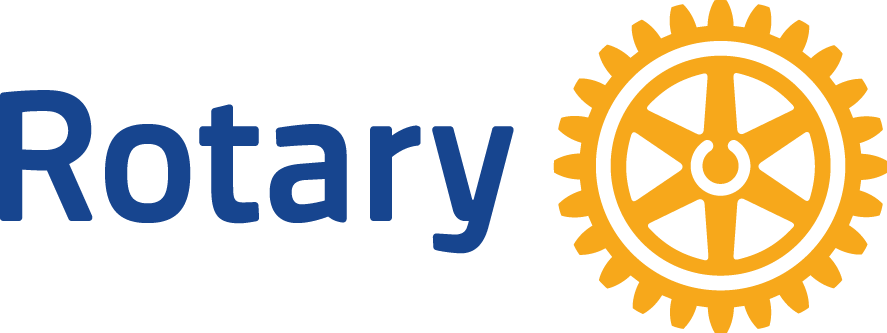 GRACIAS.
Funcionario Regional de Membresía 23B & 25A
Hugo Sancén
jose.hugosancen@rotary.org

        hugo.sancen.Rotary
        rmohugorotary
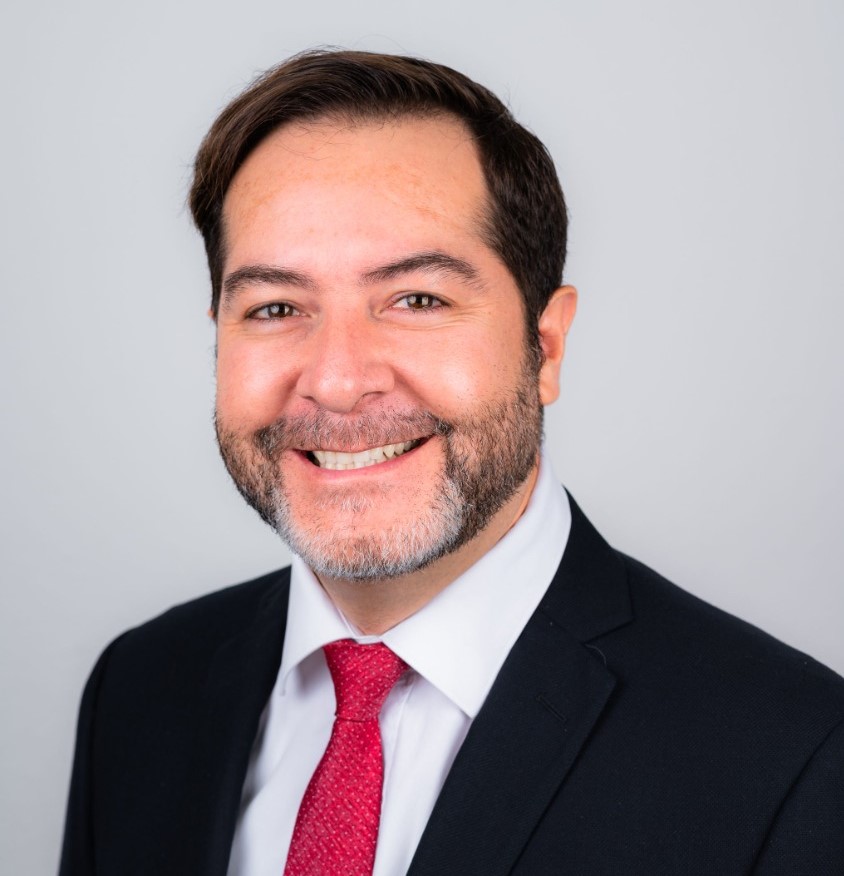 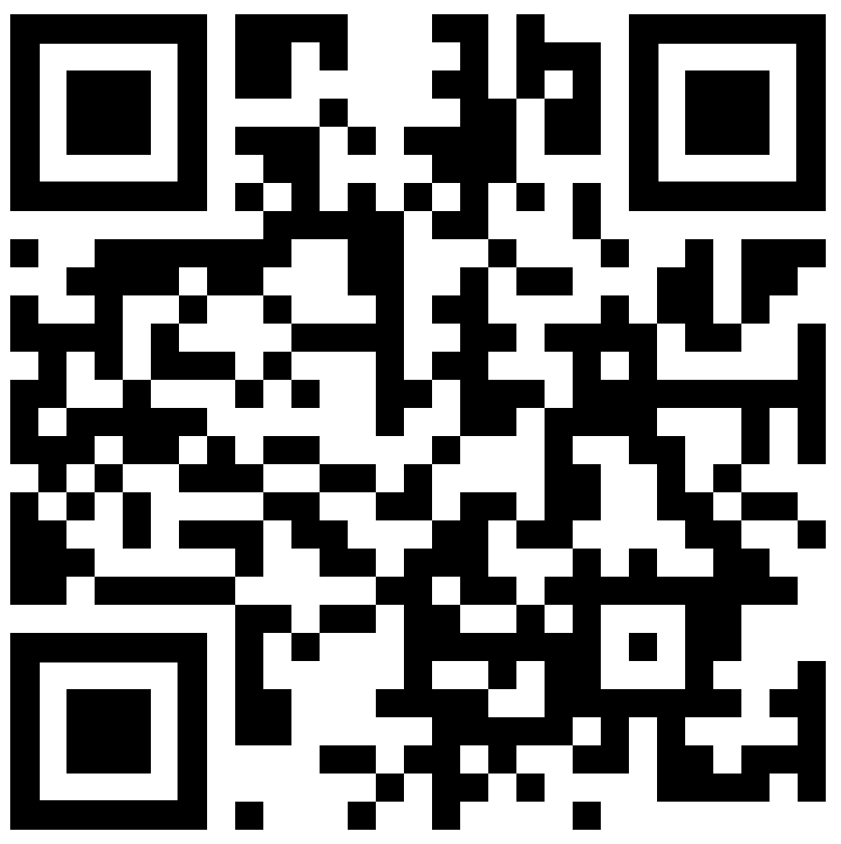 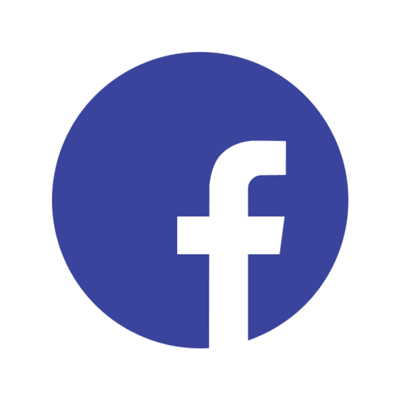 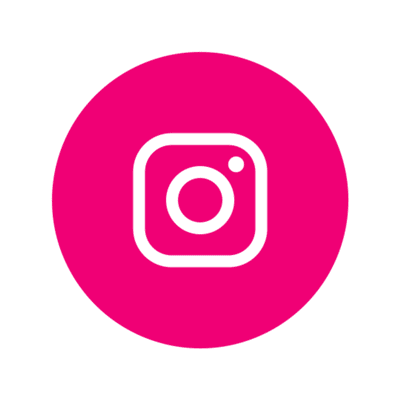